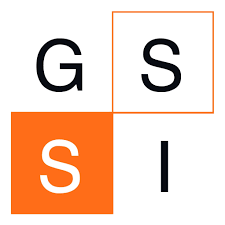 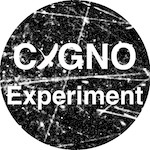 Source Calibration for CYGNO_04
CYGNO_04 Geometry v3
(25,55,0)cm
(-25,55,0)cm
Source Fe55
Energy 5.9 keV 
Activity 3.7 MBq
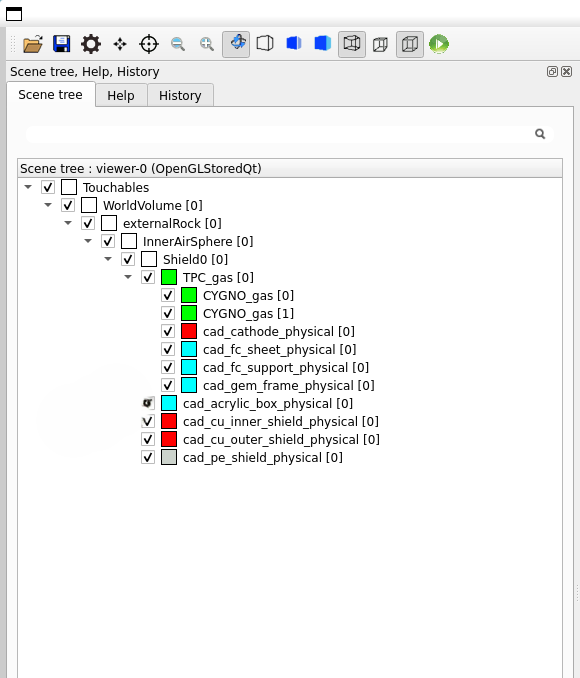 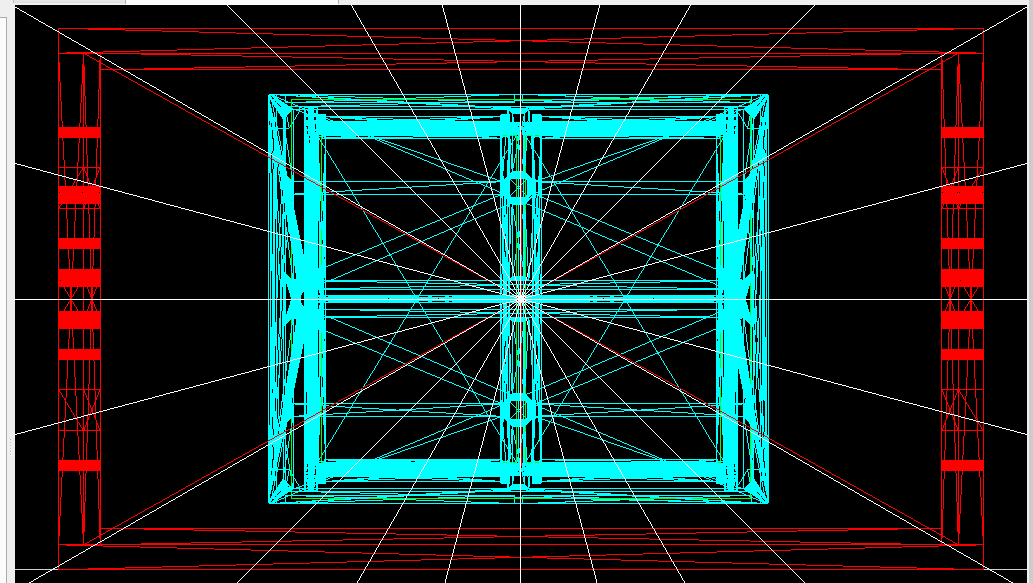 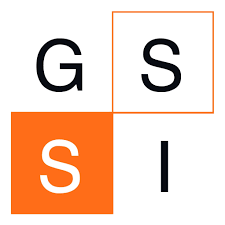 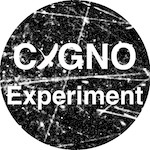 Source Calibration for CYGNO_04
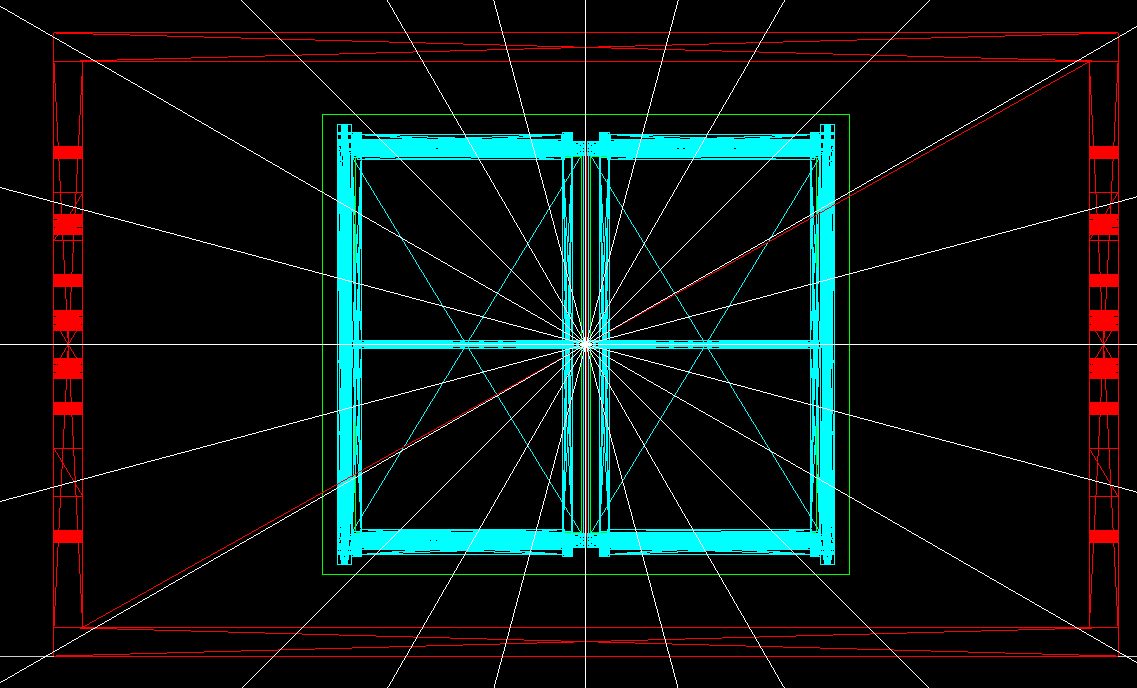 (25,55,0)cm
(-25,55,0)cm
Source Fe55
Energy 5.9 keV 
Activity 3.7 MBq
For the 55Fe, our task is to have:

On the COPPER
-    14 slits 62.5 mm apart each other;
4.5 x 14.5 mm2 and 40 mm deep (the whole clean copper layer)

On the `PMMA
- 2 windows (1 per half volume)
80 x 402 mm2 windows

This setup should allow 10 kHz of events (about 2 Hz/cm2)
Therefore, the existing cad-acrylic-box and inner cu are removed.
Next, to implement the proposed structure of Cu and PMMA to check the events rate.
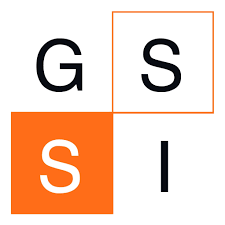 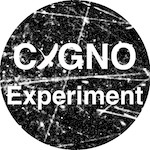 Source Calibration for CYGNO_04
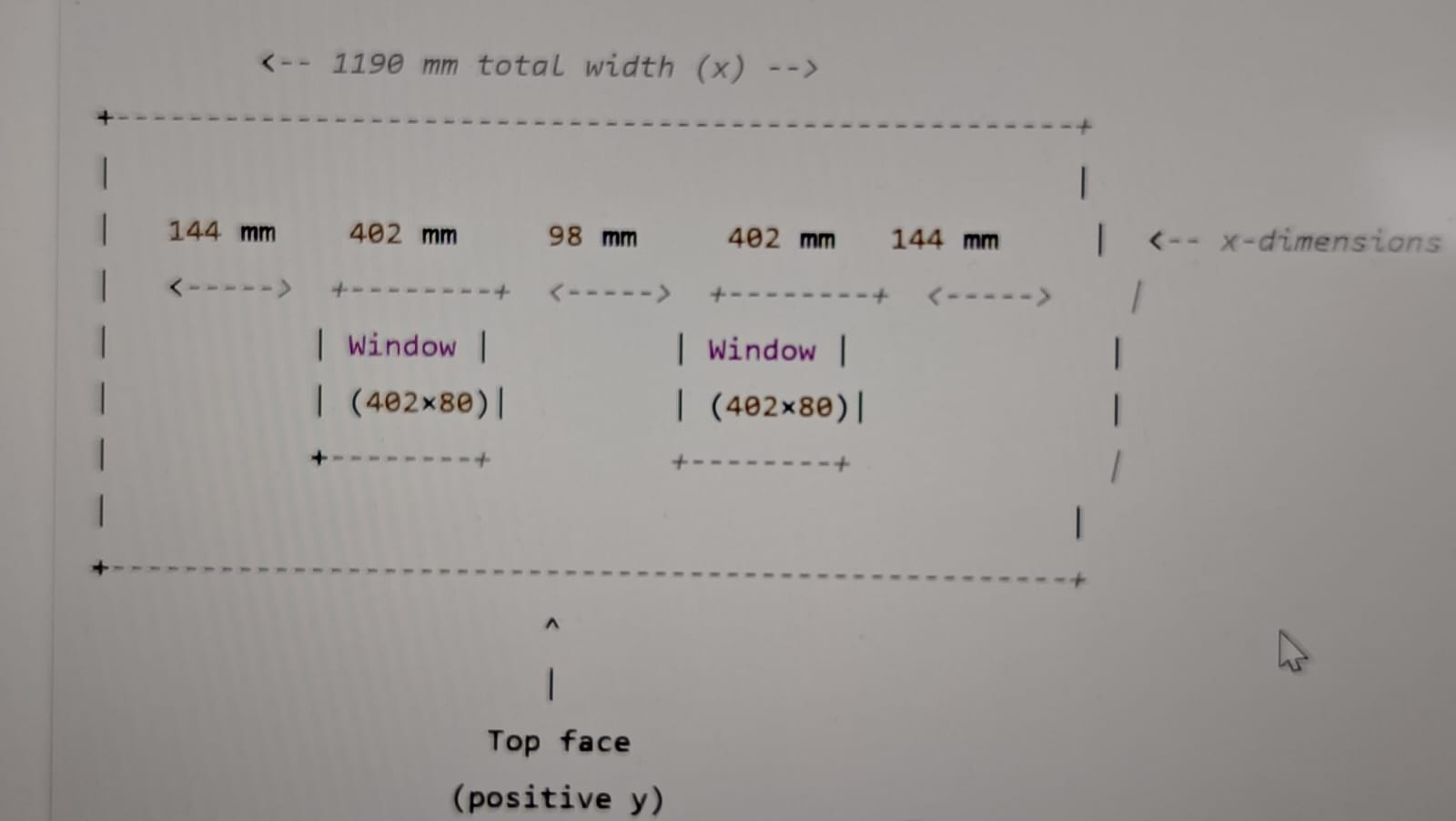 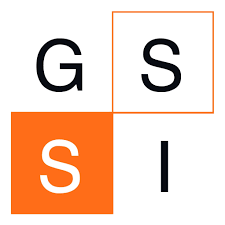 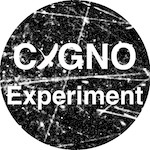 Source Calibration for CYGNO_04
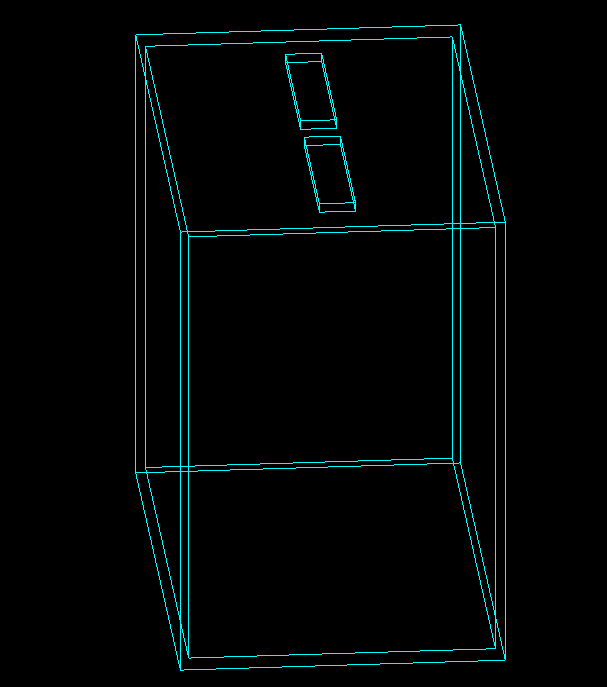 144 mm
PMMA Box of size 
1190 mm , 1040 mm, 720 mm.
Thickness of the PMMA is 20 mm

-2 windows (1 per half volume)
80 x 402 mm2 

The windows are placed 98 mm apart each other and 144 mm from both sides of the box
98 mm
144 mm
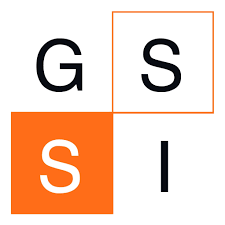 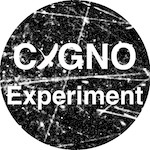 Source Calibration for CYGNO_04
These pictures confirm the  alignment of the PMMA with the rest of the geometry without overlaps?
144 mm
98 mm
Front view
Side view
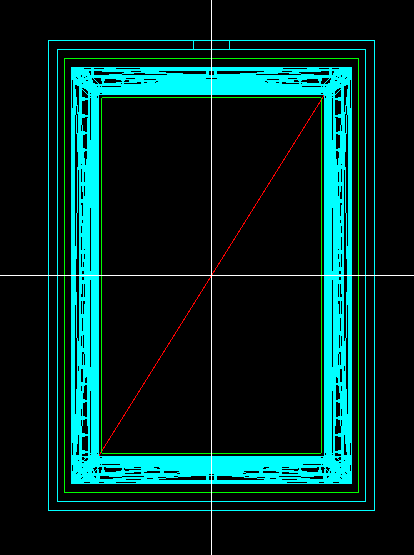 Top view
144 mm
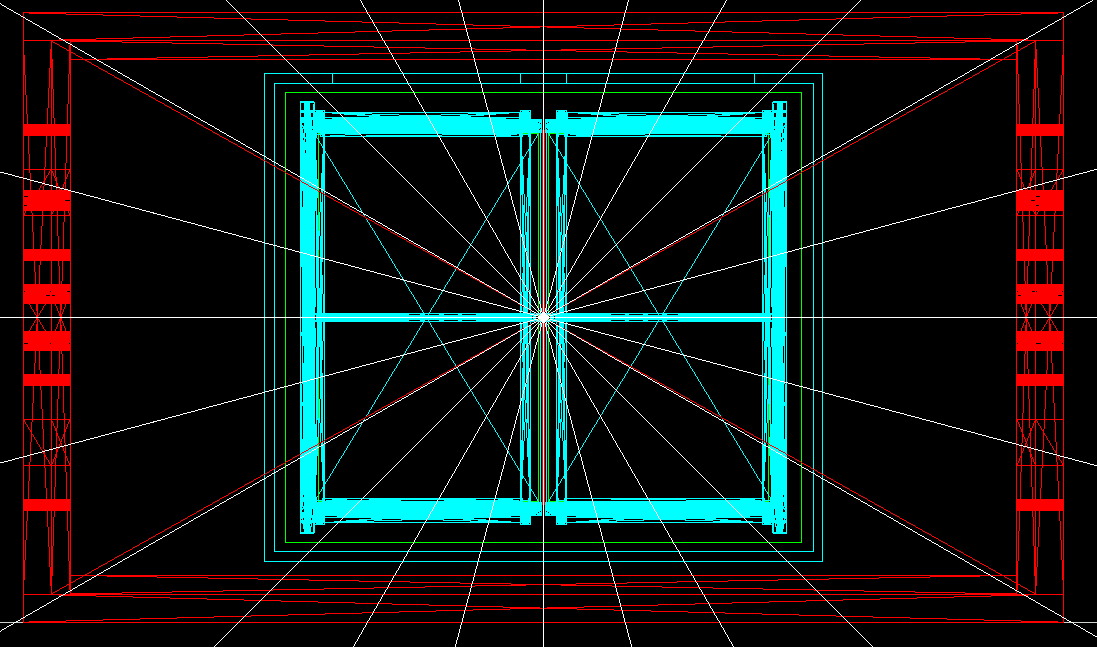 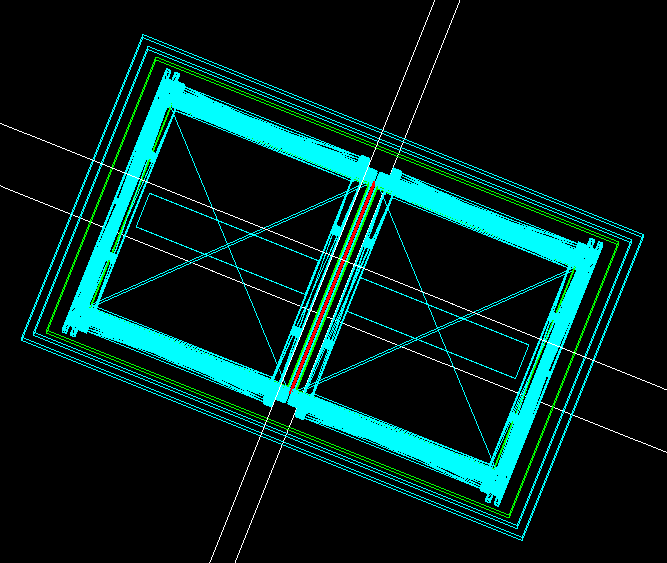 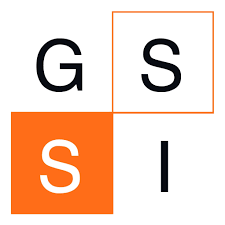 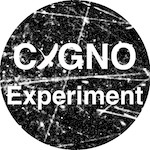 Source Calibration for CYGNO_04
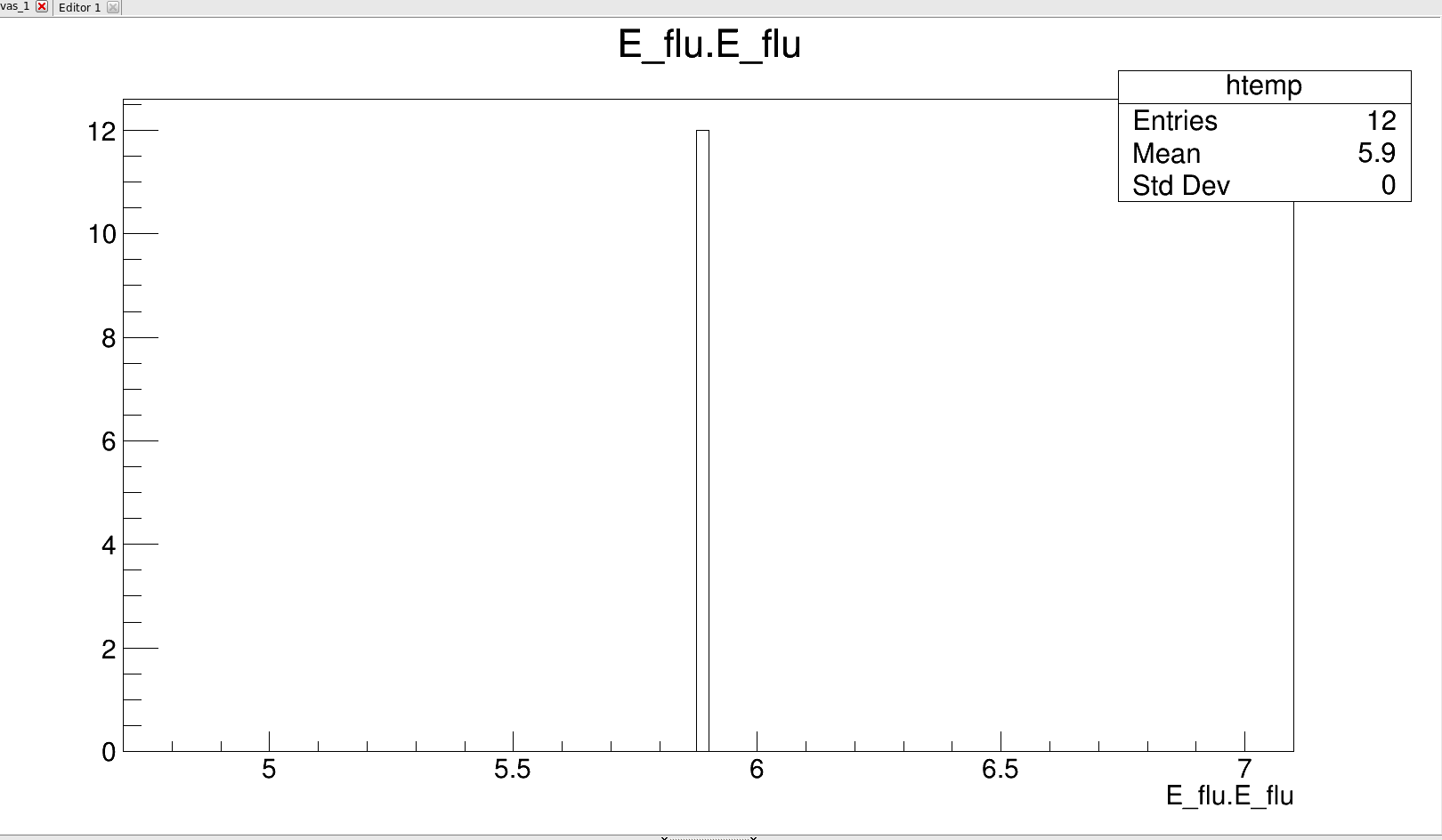 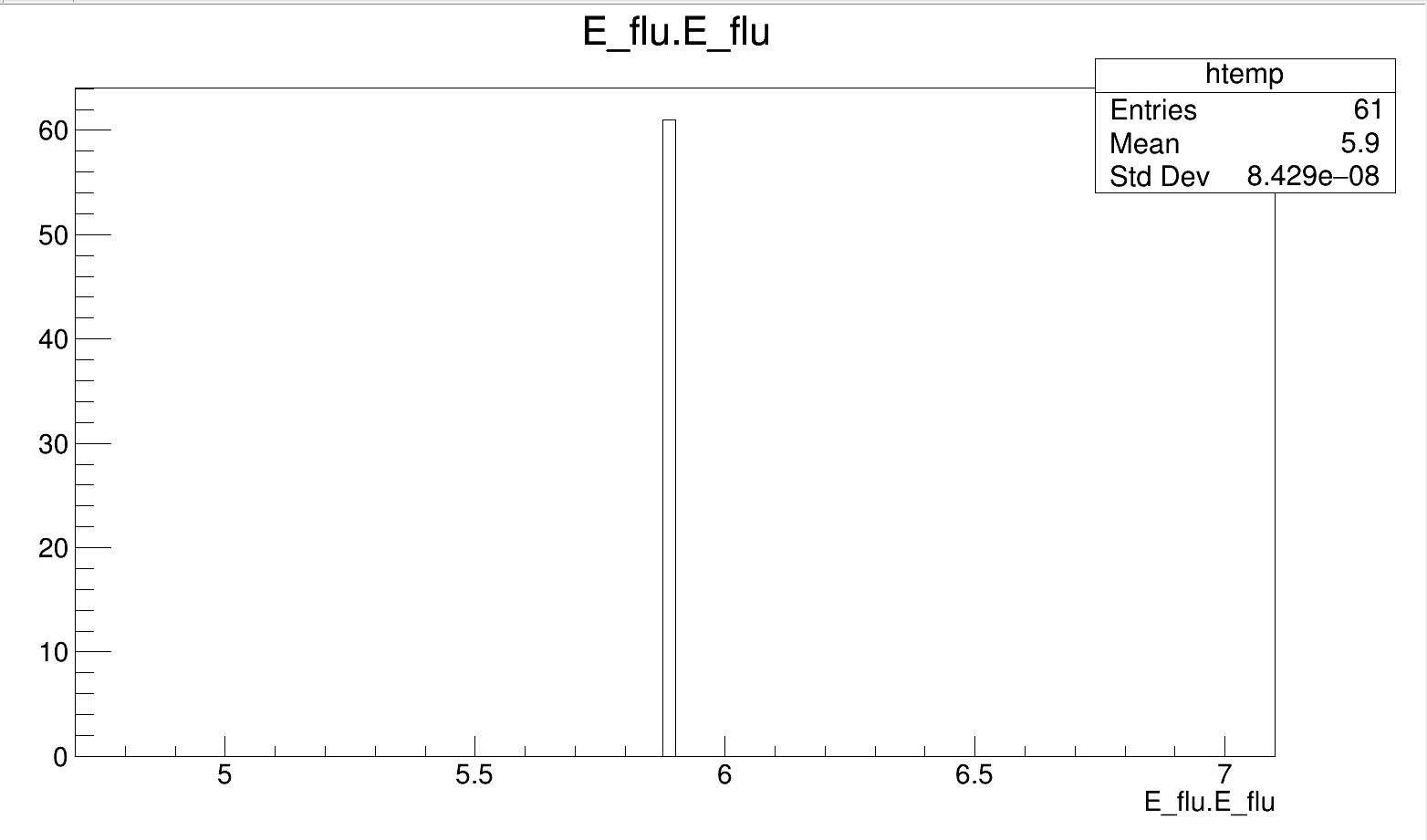 Source: Gamma 5.9 keV
Number of events : 1000
Position: 25, 50, 0 cm (Isotropic direction)
PMMA with window
Source is placed in window
Source: Gamma 5.9 keV
Number of events : 1000
Position: 25, 50, 0 cm (Isotropic direction)
PMMA without window
Source is placed above 20 mm thick PMMA